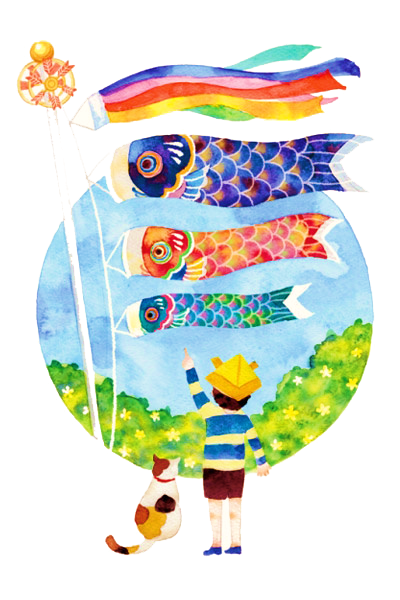 日系答辩
I love you more than I've ever loved any woman. And I've waited longer for you than I've waited
 for any woman. I love you more than I've ever loved any woman. And I've waited longer for you than I’ve
 waited for any woman.
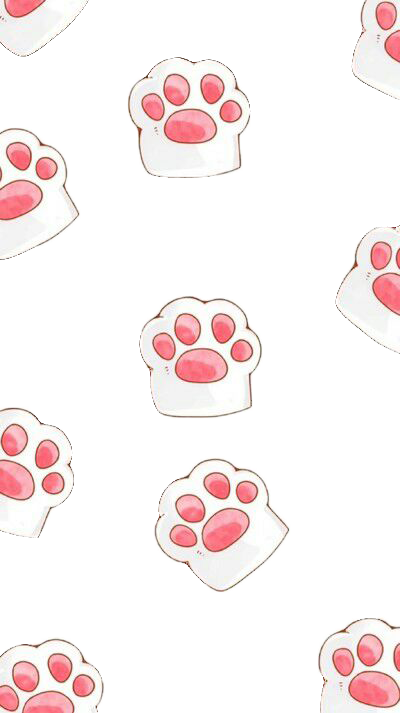 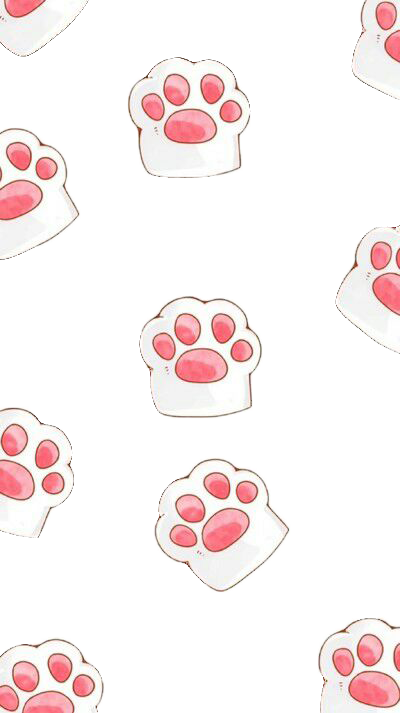 目录
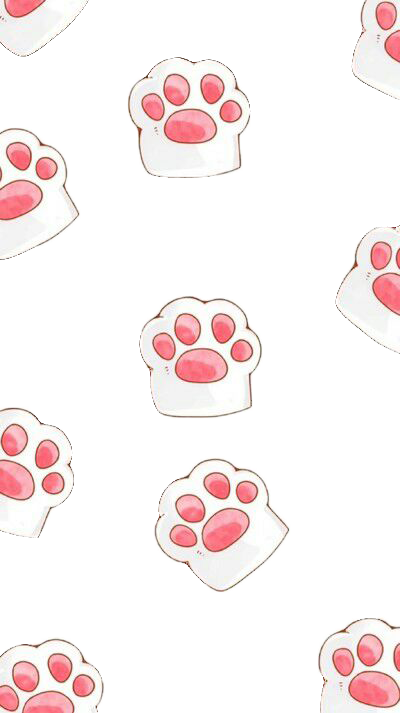 研究意义
选题背景
成果应用
I love you more than I've ever loved any woman. And I've waited longer for you than I've waited
for any woman.
I love you more than I've ever loved any woman. And I've waited longer for you than I've waited
for any woman.
I love you more than I've ever loved any woman. And I've waited longer for you than I've waited
for any woman.
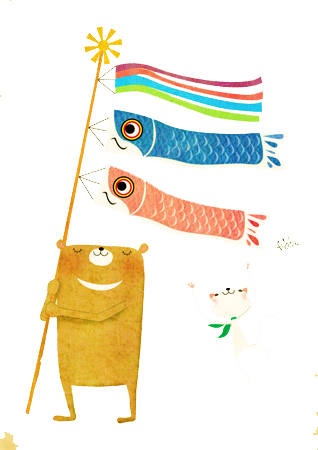 选题背景
I love you more than I've ever loved any woman. And I've waited longer for you than I've waited for any woman.
I love you more than I've ever loved any woman. And I've waited longer for you than I've waited for any woman. I love you more than I've ever loved any woman. And I've waited longer for you than I've waited for any woman. I love you more than I've ever loved any woman.
B
C
A
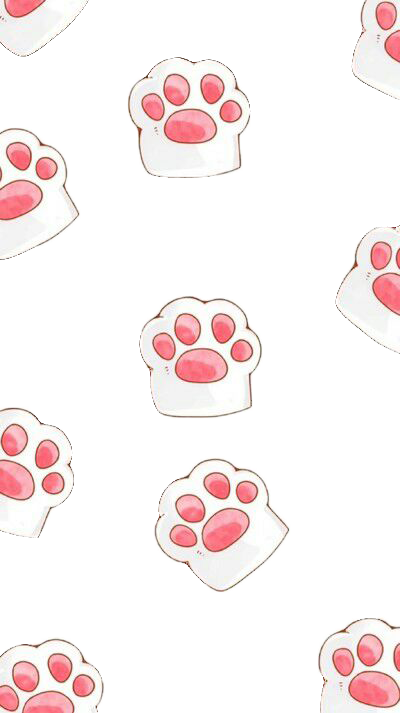 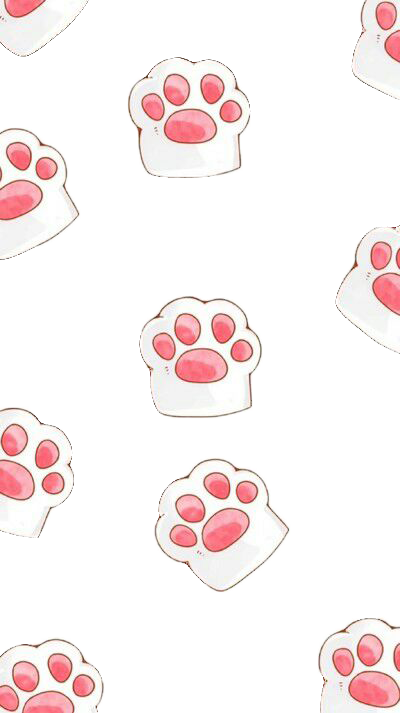 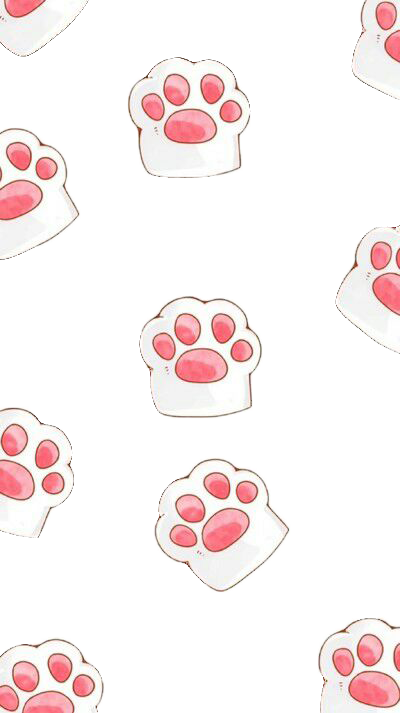 I love you more than I've ever loved
 any woman. And I've waited longer for you than I've waitedfor any woman.
I love you more than I've ever loved
 any woman. And I've waited longer for you than I've waitedfor any woman.
I love you more than I've ever loved
 any woman. And I've waited longer for you than I've waitedfor any woman.
选题背景
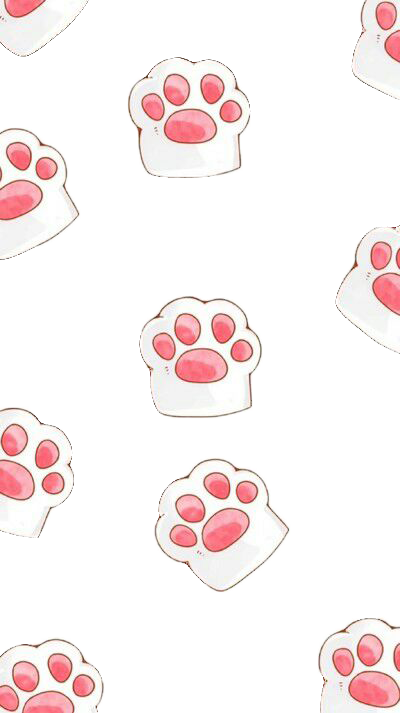 I love you more than I've ever loved any woman. And I've waited longer for you than I've waited for any woman. I love you more than I've ever loved any woman.
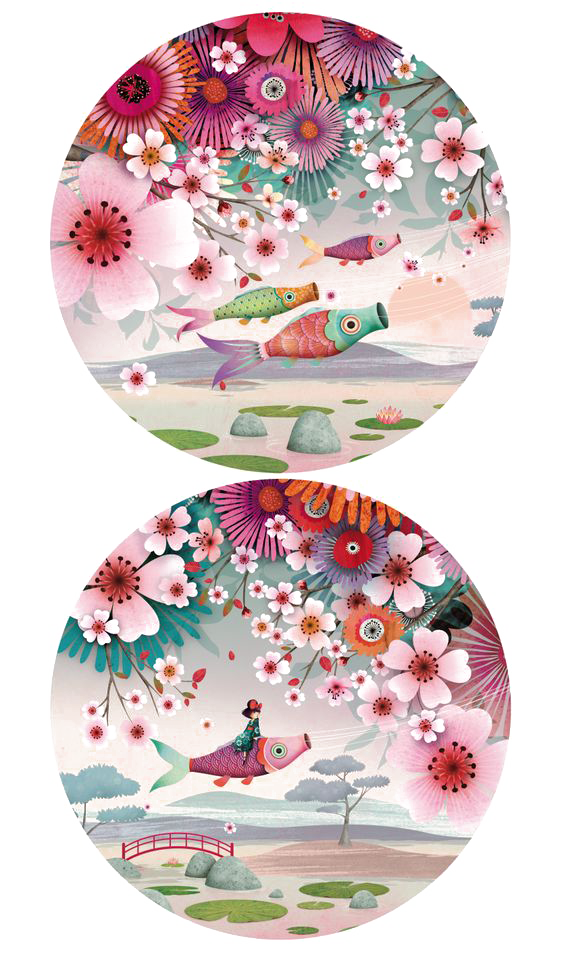 选题背景
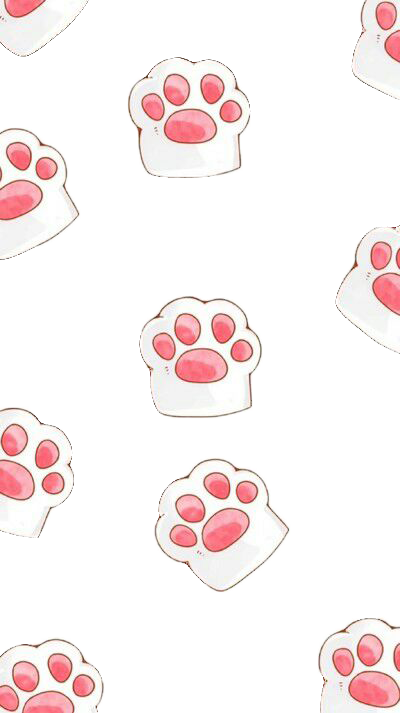 I love you more than I've ever loved any woman. And I've waited longer for you than I've waited for any woman. I love you more than I've ever loved any woman.
选题背景
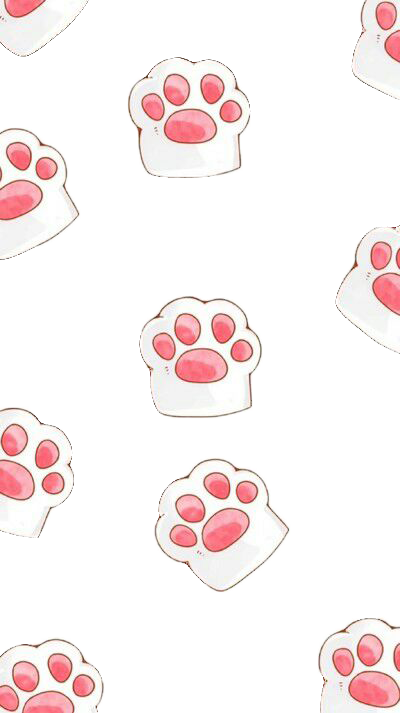 I love you more than I've ever loved any woman. And I've waited longer for you than I've waited for any woman. I love you more than I've ever loved any woman.
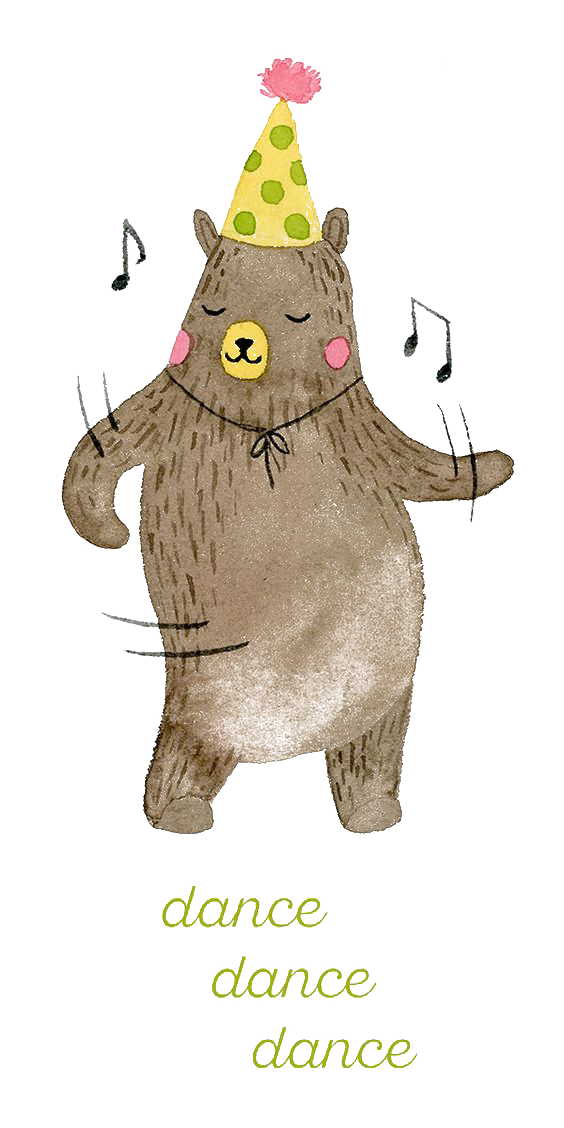 选题背景
I love you more than I've ever loved any woman. And I've waited longer for you than I've waited for any woman.
I love you more than I've ever loved any woman. And I've waited longer for you than I've waited for any woman. I love you more than I've ever loved any woman. And I've waited longer for you than I've waited for any woman.
I love you more than I've ever loved any woman. And I've waited longer for you than I've waited for any woman. I love you more than I've ever loved any woman.
I love you more than I've ever loved any woman. And I've waited longer for you than I've waited for any woman. I love you more than I've ever loved any woman. And I've waited longer for you than I've waited for any woman.
ADD
 YOUR TILTLE HERE
I love you more than I've ever loved
 any woman. And I've waited longer for you than I've waitedfor any woman. I love you more than I've ever loved
 any woman. And I've waited longer for you than I've waitedfor any woman.
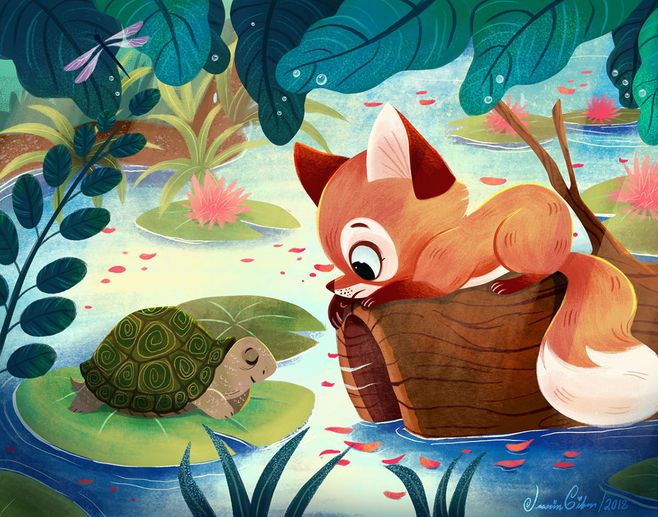 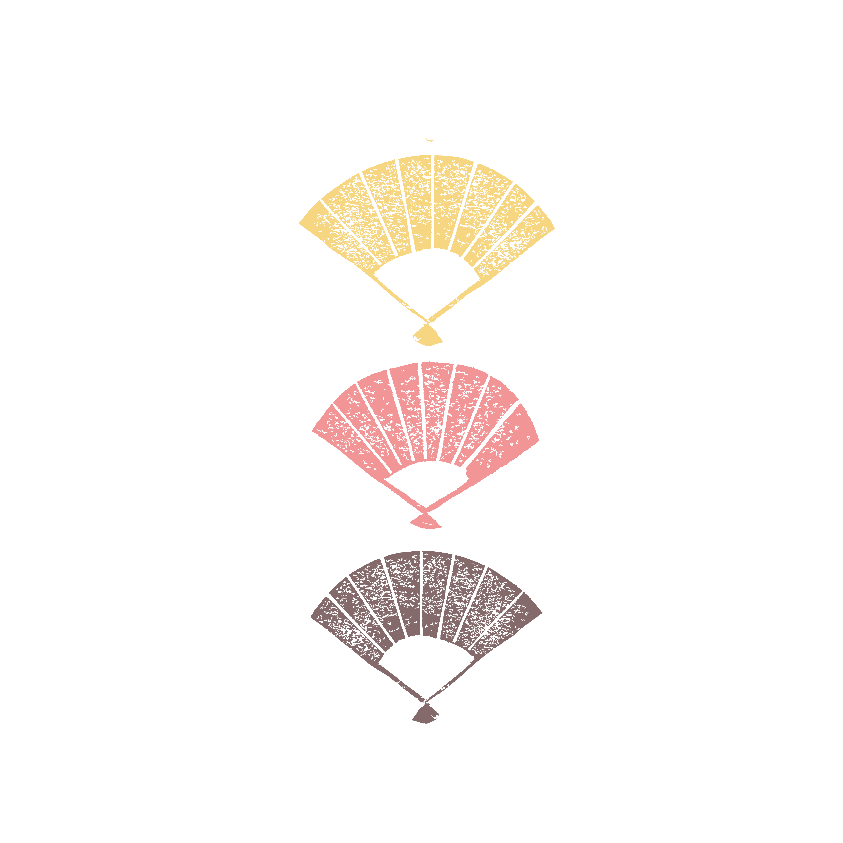 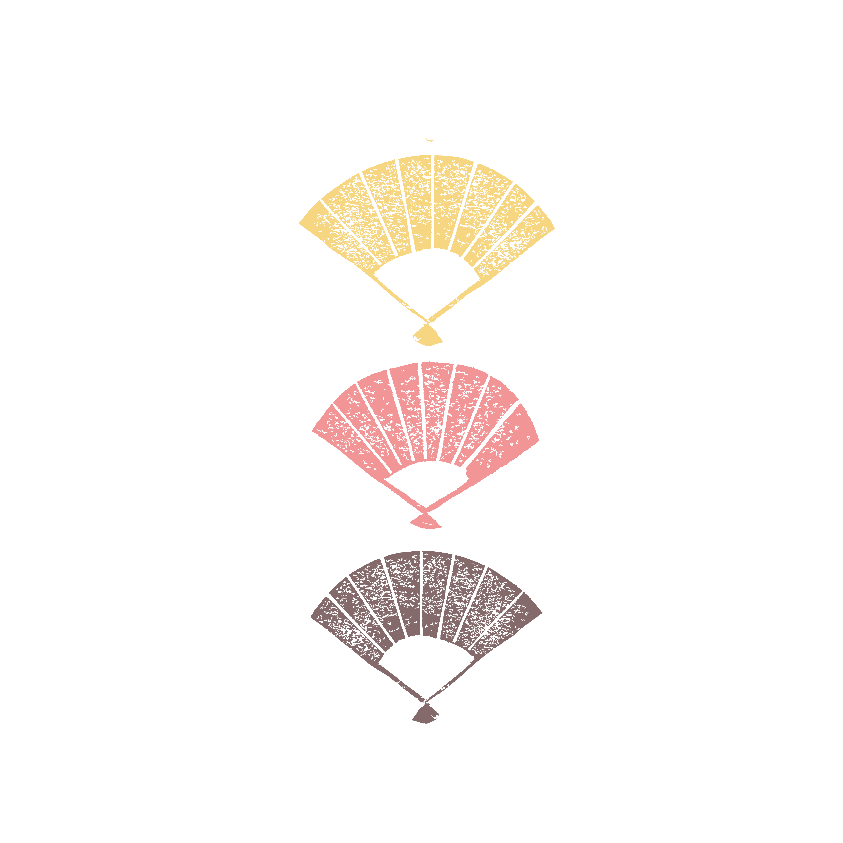 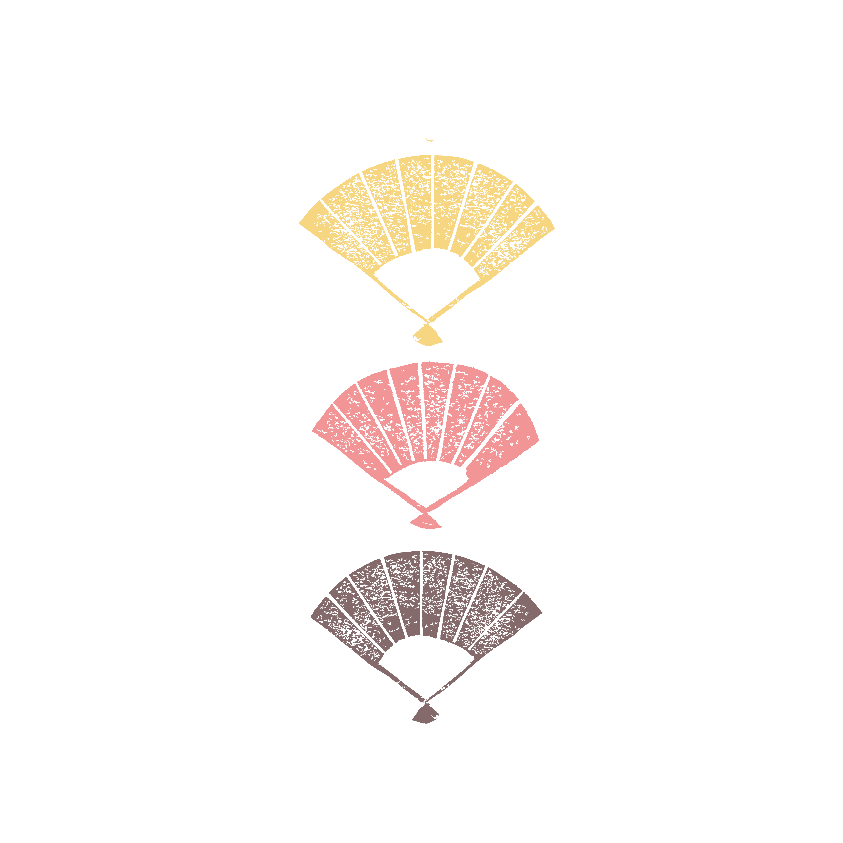 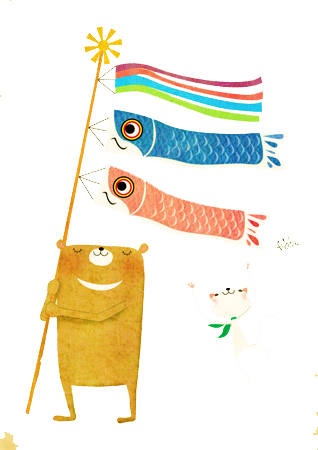 研究意义
I love you more than I've ever loved any woman. And I've waited longer for you than I've waited for any woman.
研究意义
I love you more than I've ever loved any woman. And I've waited longer for you than I've waited for any woman. I love you more than I've ever loved any woman.
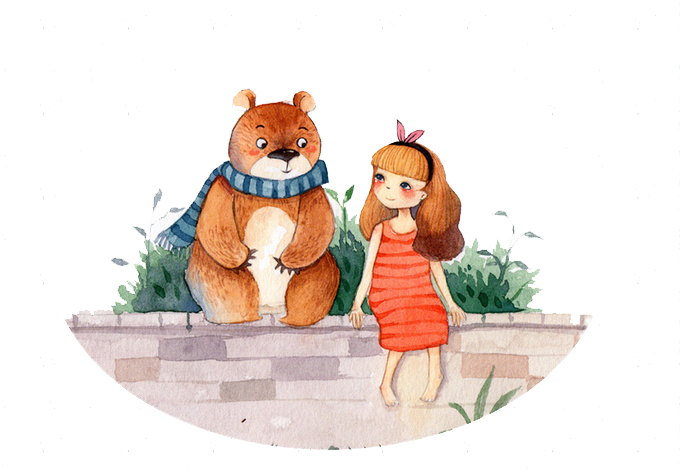 研究意义
研究意义
I love you more than I've ever loved any woman. And I've waited longer for you than I've waited for any woman. I love you more than I've ever loved any woman.
I love you more than I've ever loved any woman. And I've waited longer for you than I've waited for any woman. I love you more than I've ever loved any woman.
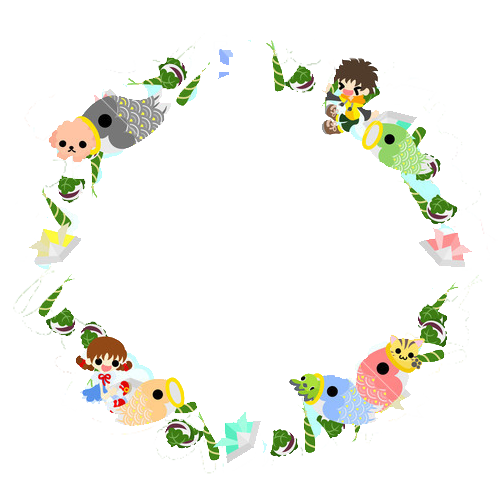 研究意义
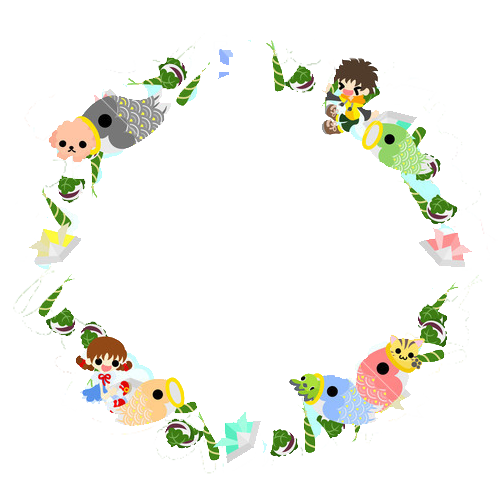 I love you more than I've ever loved any woman. And I've waited longer for you than I've waited for any woman. I love you more than I've ever loved any woman. And I've waited longer for you than I've waited for any woman.
B
A
I love you more than I've ever loved any woman. And I've waited longer for you than I've waited for any woman. I love you more than I've ever loved any woman. And I've waited longer for you than I've waited for any woman.
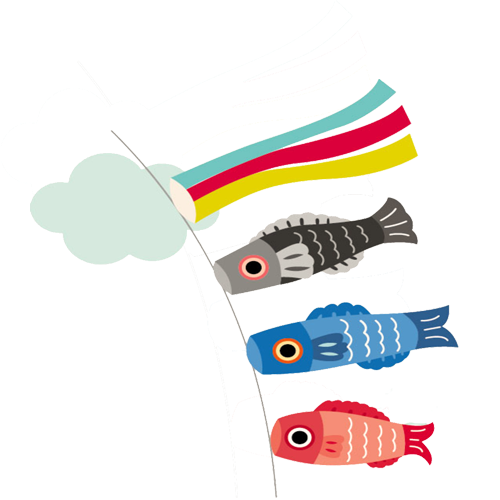 研究意义
I love you more than I've ever loved any woman. And I've waited longer for you than I've waited for any woman.
I love you more than I've ever loved any woman. And I've waited longer 
for you than I've waited for any woman. I love you more than I've ever loved any woman. And I've waited longer for you than I've waited for any woman.
I love you more than I've ever loved any woman. And I've waited longer for you than I've waited for any woman. I love you more than I've ever loved any woman. I love you more than I've ever loved any woman. And I've waited longer for you than I've waited for any woman. I love you more than I've ever loved any woman.
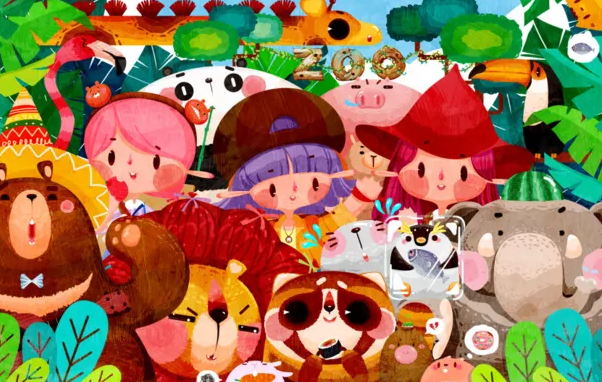 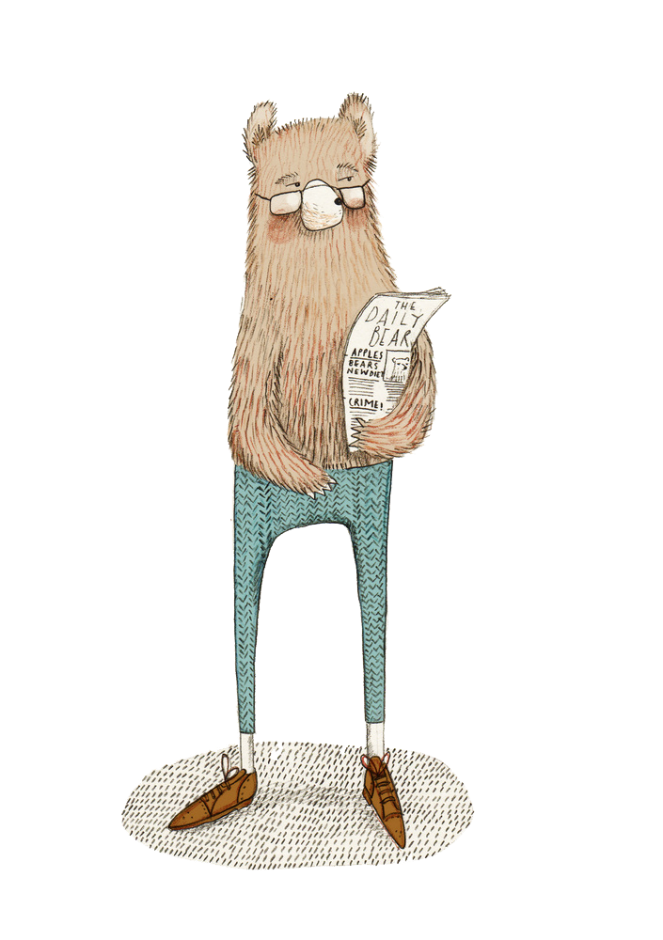 TITLE HERE
ADD YOUR TITLE HERE
I love you more than I've ever loved any woman. And I've waited longer for you than 
I've waited for any woman. I love you more than I've ever loved any woman.
I love you more than I've ever loved any woman. And I've waited longer for you than I've waited for any woman.
I love you more than I've ever loved any woman. And I've waited longer 
for you than I've waited for any woman. I love you more than I've ever loved any woman. And I've waited longer for you than I've waited for any woman. I love you more than I've ever loved any woman.
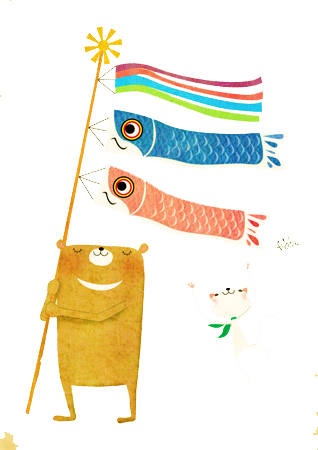 成果应用
I love you more than I've ever loved any woman. And I've waited longer for you than I've waited for any woman.
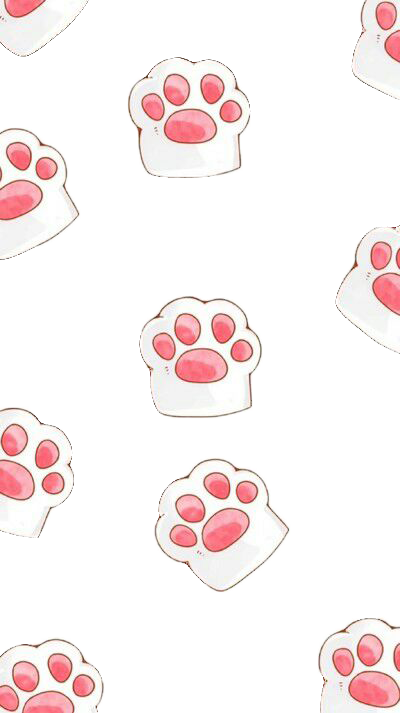 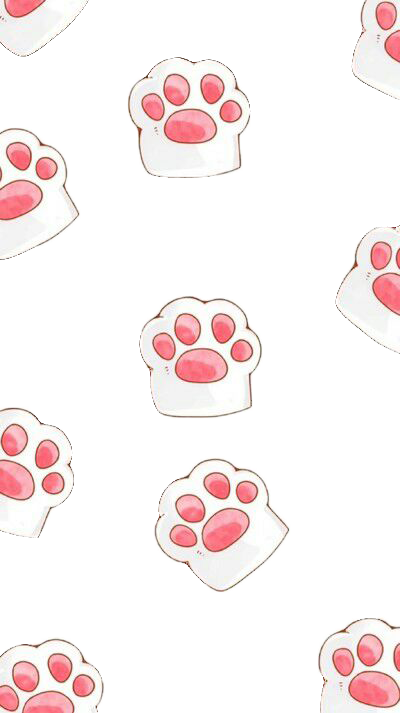 成果应用
成果应用
I love you more than I've ever loved any woman. And I've waited longer for you than I've waited for any woman. I love you more than I've ever loved any woman.
I love you more than I've ever loved any woman. And I've waited longer for you than I've waited for any woman. I love you more than I've ever loved any woman.
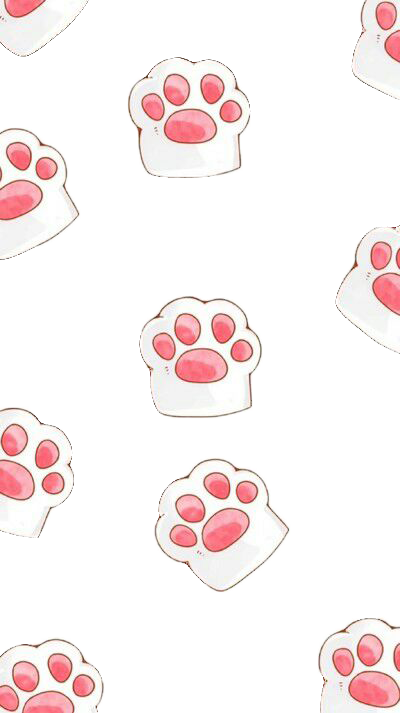 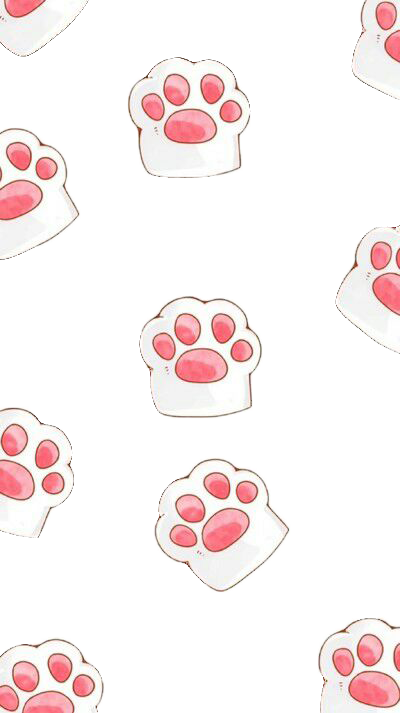 成果应用
成果应用
I love you more than I've ever loved any woman. And I've waited longer for you than I've waited for any woman. I love you more than I've ever loved any woman.
I love you more than I've ever loved any woman. And I've waited longer for you than I've waited for any woman. I love you more than I've ever loved any woman.
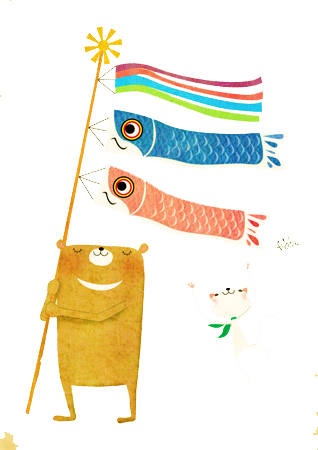 I love you more than I've ever loved any woman. And I've waited longer for you than I've waited
 for any woman. I love you more than I've ever loved any woman. And I've waited longer for you than I've waited for any woman.
I love you more than I've ever loved any woman. And I've waited longer for you than I've waited
 for any woman. I love you more than I've ever loved any woman. And I've waited longer for you than I've waited for any woman.
TITLE HERE
TITLE HERE
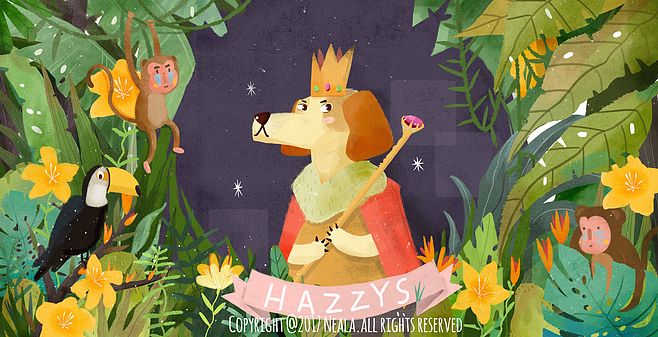 I love you more than I've ever loved any woman. And I've waited longer for you than I've waited
 for any woman. I love you more than I've ever loved any woman. And I've waited longer for you than I've waited for any woman.
TITLE HERE
I love you more than I've ever loved any woman. And I've waited longer for you than I've waited
 for any woman. I love you more than I've ever loved any woman. And I've waited longer for you than I've waited for any woman.
TITLE HERE
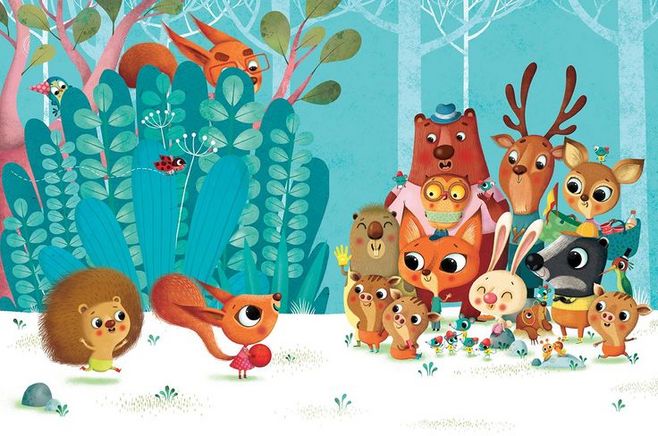 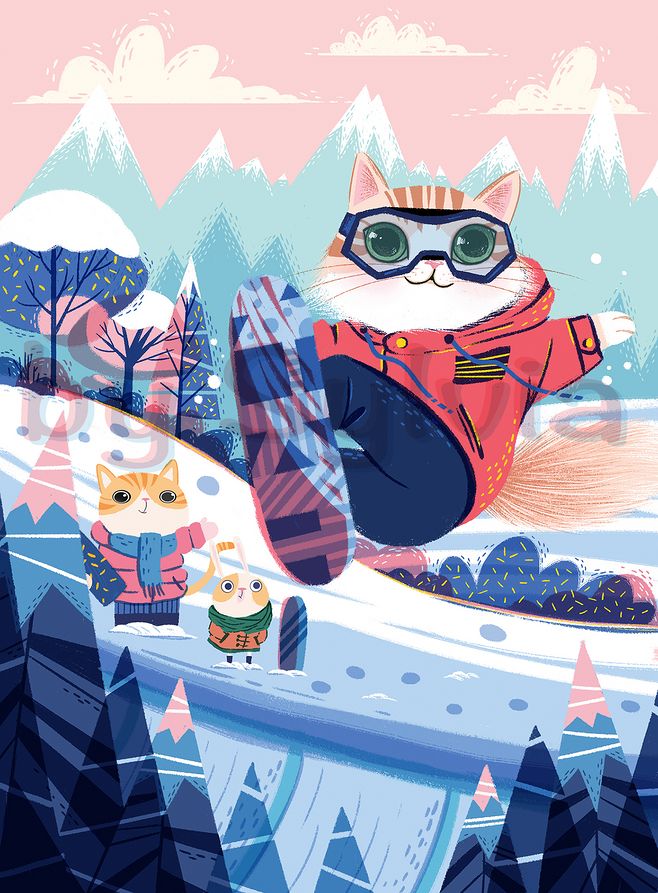 成果应用
成果应用
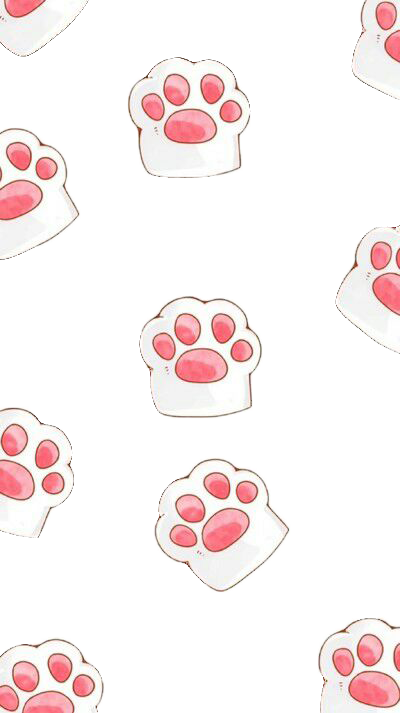 I love you more than I've ever loved any woman. And I've waited longer for you than I've waited for any woman.
I love you more than I've ever loved any woman. And I've waited longer for you than I've waited for any woman.
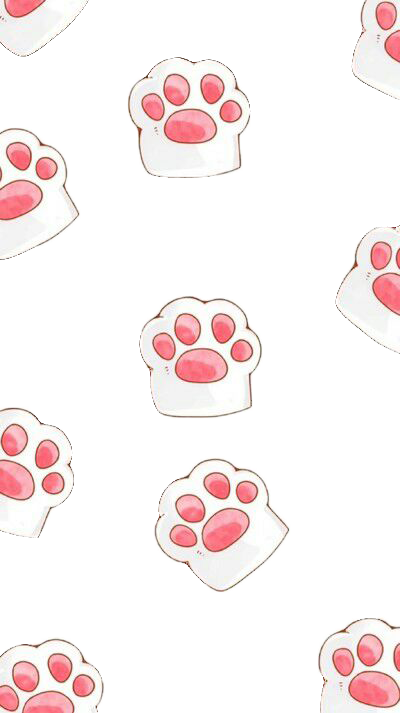 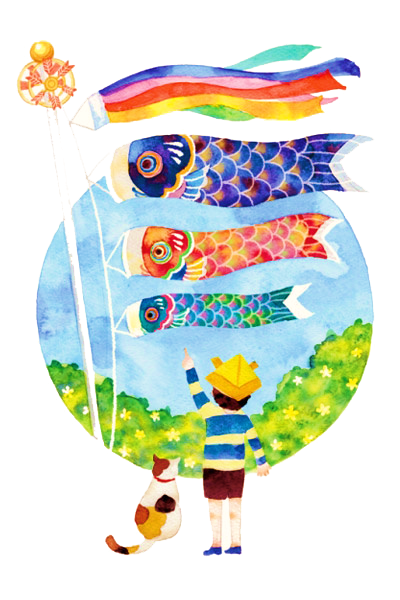 谢谢欣赏
I love you more than I've ever loved any woman. And I've waited longer for you than I've waited
 for any woman. I love you more than I've ever loved any woman. And I've waited longer for you than I’ve
 waited for any woman.